Unit 3: Cracking the “Chemists Code”: Periodic Table
3.7
AGENDA
DATE: 

TOPIC/ Objective: 
I will analyze how the interaction of subatomic particles affect periodic trends.

Essential question: 
How do the particles in an atom interact to dictate periodic properties of elements?
Do Now
Introduction
Mini-Lesson
Summary
Work Period
Exit Slip
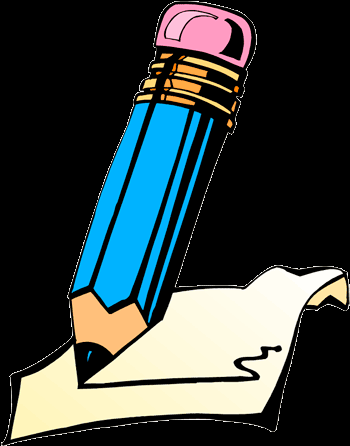 DO NOW: 
Complete Do Now sheet. You have 5 minutes.
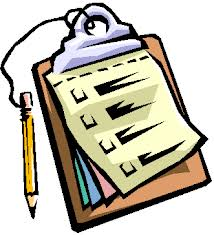 Unit 3: Cracking the “Chemists Code”: Periodic Table
3.6
How do the particles in an atom interact to dictate periodic properties of elements?
12/15/15
2
Unit 3: Cracking the “Chemists Code”: Periodic Table
3.7
How do the particles in an atom interact to dictate periodic properties of elements?
Work on POGIL Activity:
Advanced Periodic Trends
12/15/15
3
Unit 3: Cracking the “Chemists Code”: Periodic Table
3.7
How do the particles in an atom interact to dictate periodic properties of elements?
QUESTION
What is nuclear charge?


What is the core of a nucleus?


What is effective nuclear charge?
NOTES
12/15/15
4
Unit 3: Cracking the “Chemists Code”: Periodic Table
3.7
How do the particles in an atom interact to dictate periodic properties of elements?
QUESTION
What is the relationship between effective nuclear charge and shielding effect?
NOTES
12/15/15
5
Unit 3: Cracking the “Chemists Code”: Periodic Table
3.7
How do the particles in an atom interact to dictate periodic properties of elements?
QUESTION
ACROSS A PERIOD:
1. What is the trend of effective nuclear charge?

2. How does effective nuclear charge impact the trend of 
atomic radius?
Ionization energy?
Electronegativity?
NOTES
12/15/15
6
Unit 3: Cracking the “Chemists Code”: Periodic Table
3.7
How do the particles in an atom interact to dictate periodic properties of elements?
QUESTION
DOWN A GROUP:
1. What is the trend of effective nuclear charge?

2. If more protons in the nucleus pull electrons in tighter, then why don’t atoms get smaller when going down a column?
NOTES
12/15/15
7
Unit 3: Cracking the “Chemists Code”: Periodic Table
3.7
How do the particles in an atom interact to dictate periodic properties of elements?
QUESTION
DOWN A GROUP:
1. What is the trend of effective nuclear charge?

2. If more protons in the nucleus pull electrons in tighter, then why don’t atoms get smaller when going down a column?
NOTES
12/15/15
8
Unit 3: Cracking the “Chemists Code”: Periodic Table
3.7
How do the particles in an atom interact to dictate periodic properties of elements?
QUESTION
One question I still have is…
NOTES
1.
SUMMARY:
12/15/15
9
Unit 3: Cracking the “Chemists Code”: Periodic Table
3.7
How do the particles in an atom interact to dictate periodic properties of elements?
HOMEWORK:
Finish classwork of 3.7

Write a summary of today’s lesson

Create one question

Highlight important information from the lesson
12/15/15
10
Unit 3: Cracking the “Chemists Code”: Periodic Table
3.7
How do the particles in an atom interact to dictate periodic properties of elements?
EXIT SLIP
Make sure you get your trackers checked!
12/15/15
11